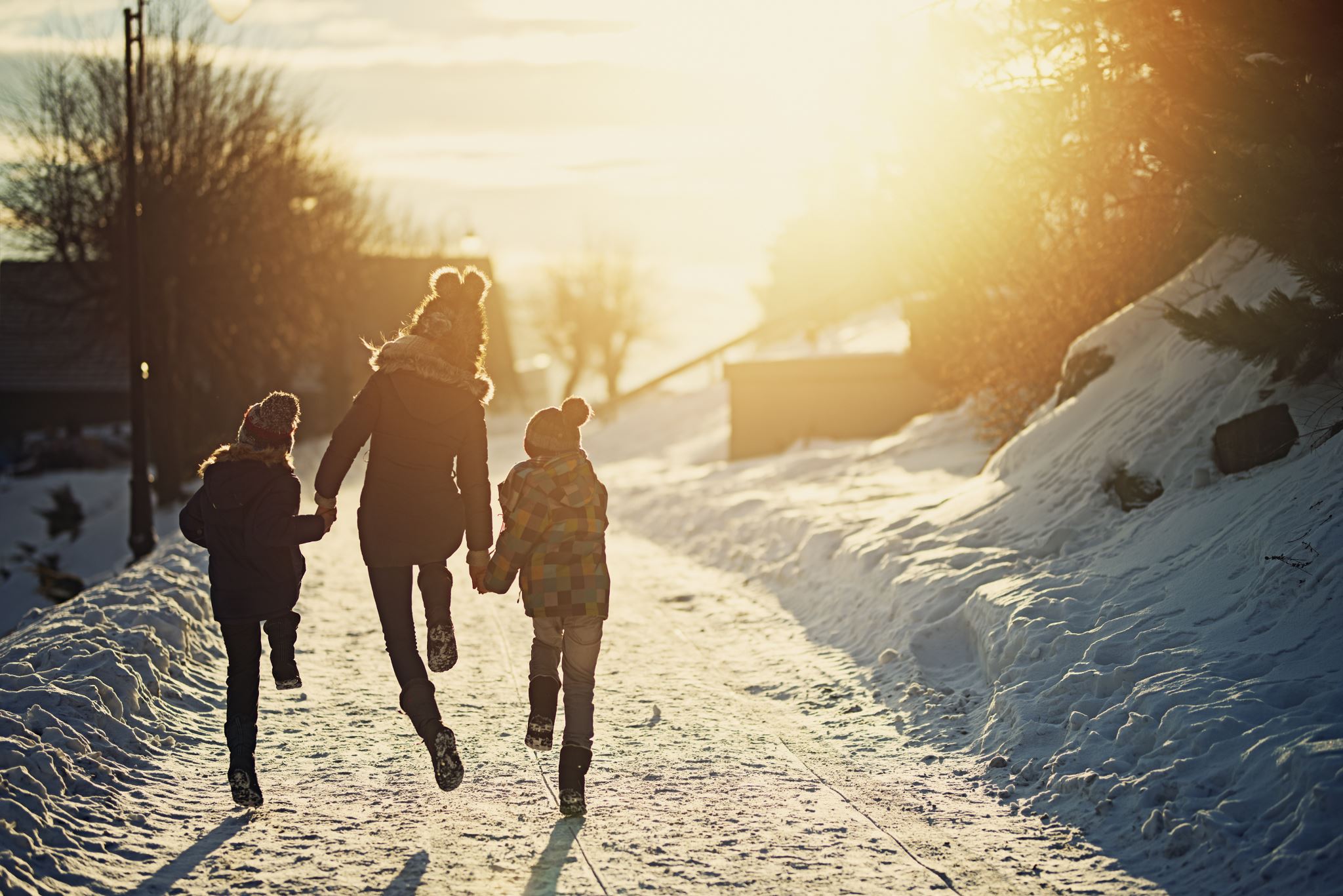 Family Hubs 
Kingston 
  


March  2025
Early Help Redesign 

Family Hubs 

Key Contacts & Key Documents 

Opportunities
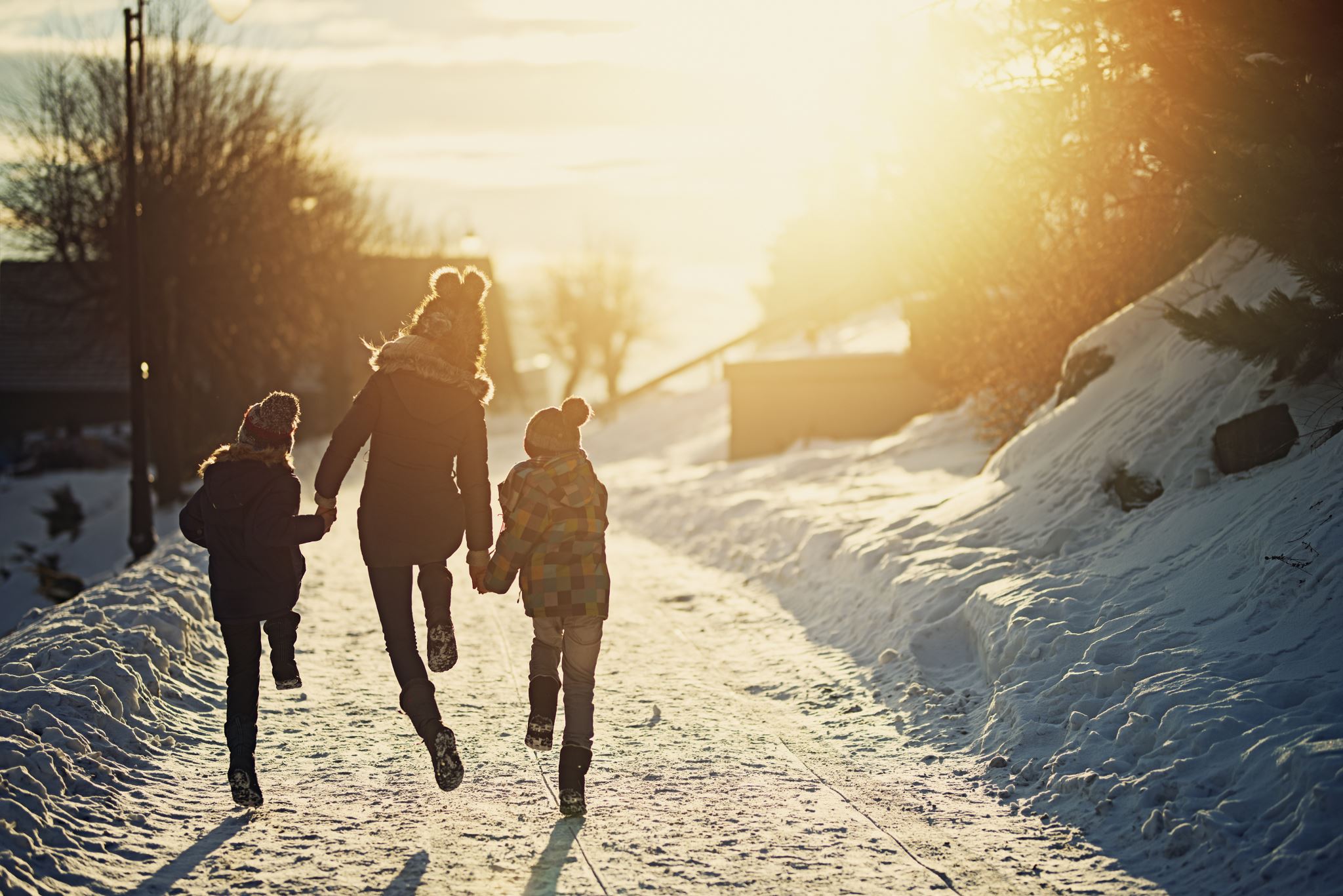 Early Help Redesign
Redesign drivers
Serious case reviews
Efficiencies
Inflation
Early Help
Social Care reforms
Social Care Reforms - AfC wider transformation
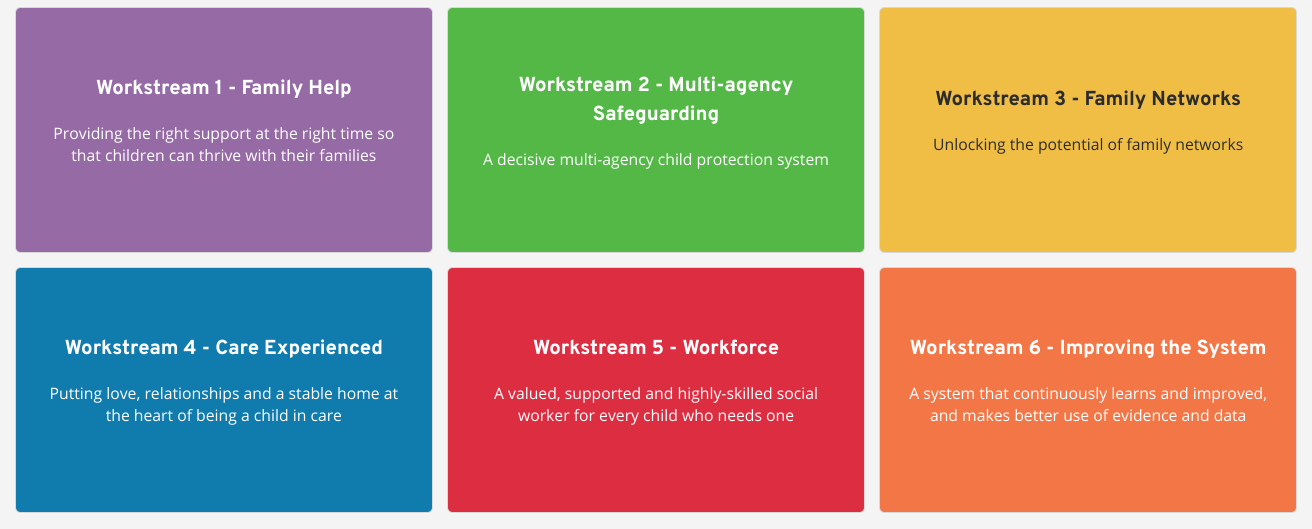 Workstream 1 and Early Help Redesign
New title from Early Help to Family and Adolescents
Family Hub model 
Intensive Family Support offer
Integrated Adolescent specialist offer
Family Hubs
Co-location
Joined up governance
Joined up commissioning
Shared outcomes
Evidence-led practice and evaluation
Data sharing
Partnerships with VCS
Shared case management
Integrated services
Common assessment
Community co-production
Safeguarding
FAMILY HUB FRAMEWORK
CONNECTION
Published offer
Accessible

Equality
Outreach
Single access point
Clear brand
Whole family relational practice
Training and Development
National guidance
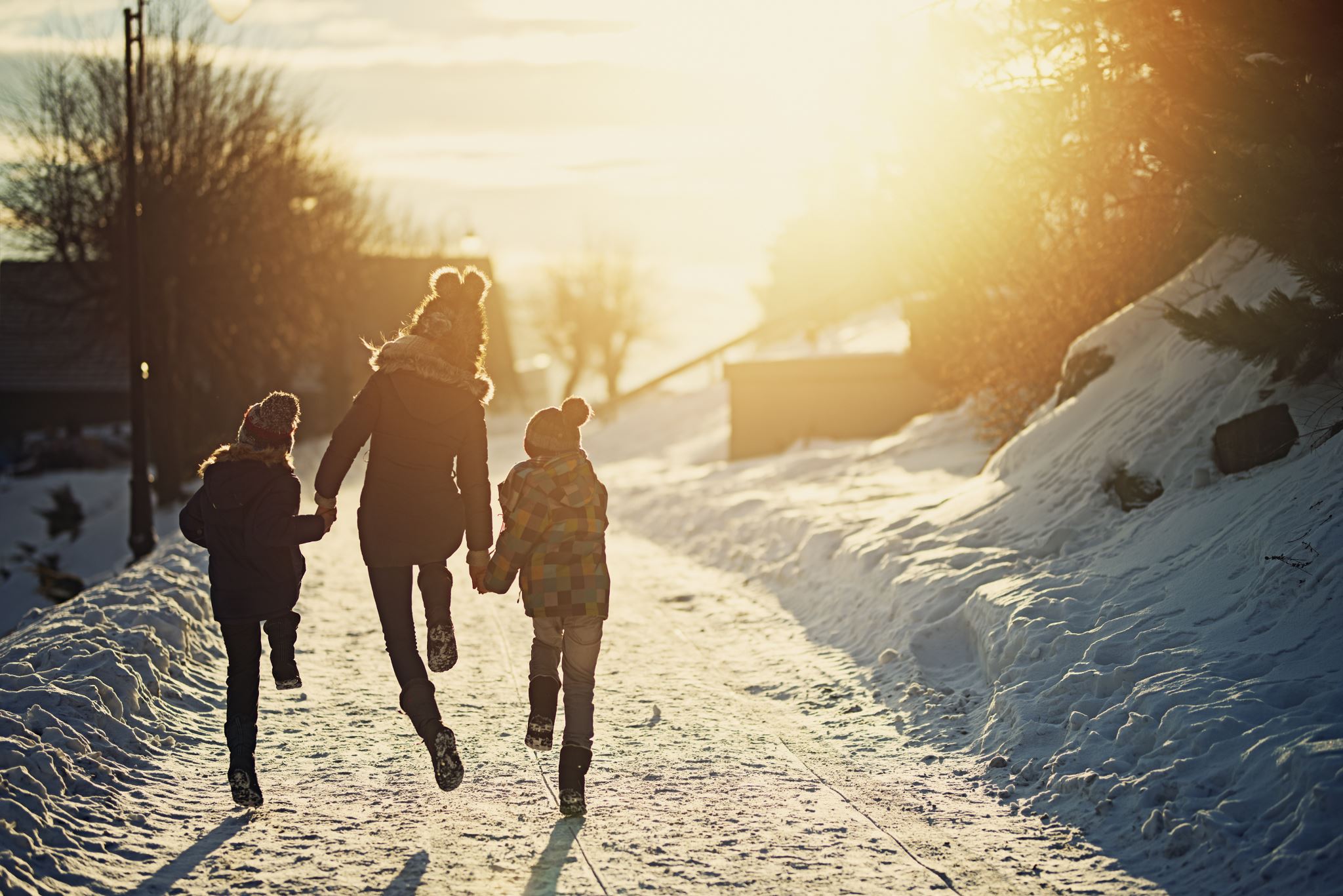 Early Help Redesign
Family Help
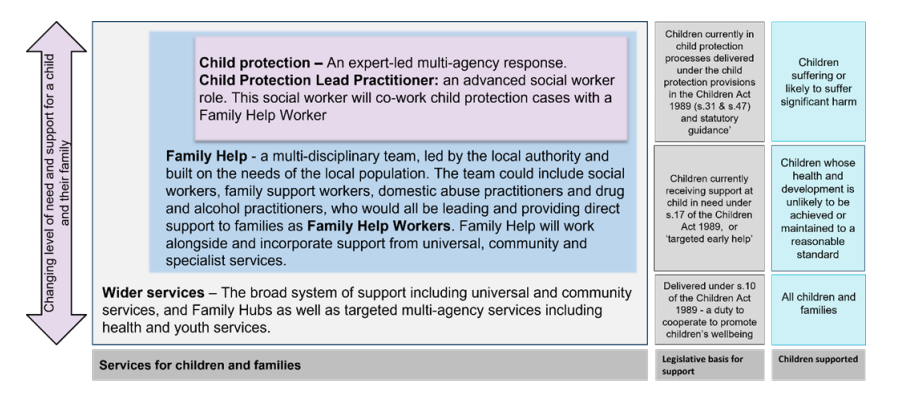 Stable Homes Build on Love consultation
What is a Family Hub 

A Family Hub is a system-wide model of providing high-quality, joined-up, whole-family support services. Hubs deliver these services from conception, through a child's early years until they reach the age of 19 (or 25 for young people with special educational needs and disabilities).
AFC’s Vision 
To create a one stop shop approach for parents, carers, children and young people delivering early help, guidance, information, support and accessible programmes of activities focussing on early intervention and prevention
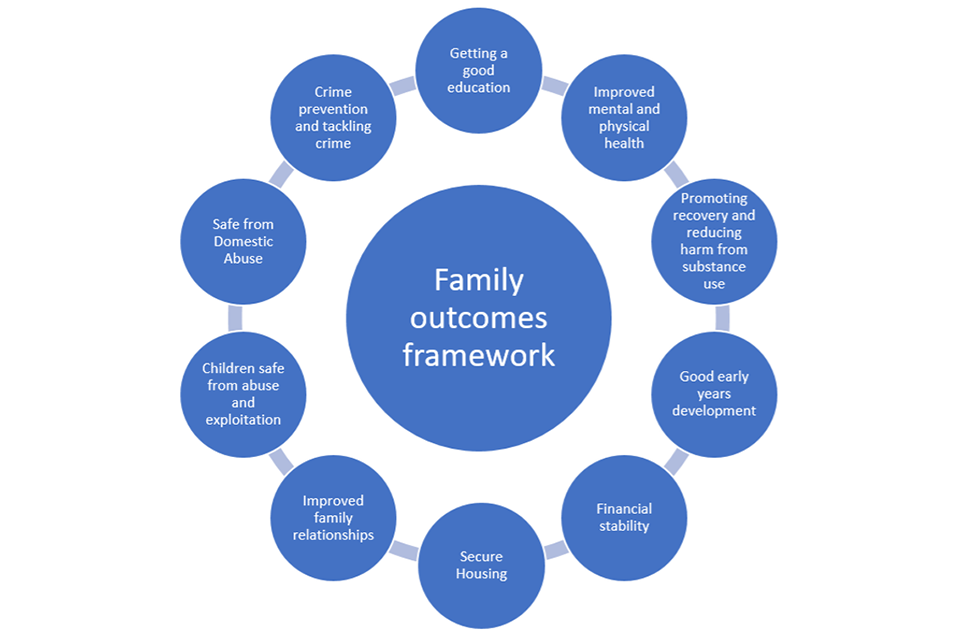 [Speaker Notes: https://docs.google.com/document/d/11bAhj3nB0_hTydfBwl_mOewunkjEZUpAyyjmoTG96Io/edit?usp=sharing]
Hubs Vision and Approach - ‘To connect, support and empower communities’
Physical Space
Co-location in areas of need based on data
Maximising spaces for services, VCSE and communities
Variety of activities across a day
Signposting, IA&G, social prescribing, early intervention 
Assisted Digital - reducing skills inequalities
Opportunities for communities to support each other
Digital Space
Online offer of groups and parenting workshops
A ‘digital by default’ council
Proactive Digital - online self serve
Developing existing sites
Signposting to online offer
Supporting residents to upskill
Signposting to support and courses
@ Home
Supporting independent living
Supporting connectivity through phone, digital
Supporting opportunities for participation and volunteering
How - taking an enabling approach through collaborative working; understanding our families and what is on offer; signposting well; listening, understanding and communicating with empathy.
Outcomes - together we build resilience, reduce social isolation and improve health and wellbeing of communities. Our residents live happier, healthier and more independent lives.
Update on Kingston’s Family Hubs March 2025

Service transformation - completed, JP’s reviewed, structures revised - including introduction of Early Help teams into the hubs and securing identified efficiencies 
Comprehensive Workforce development training programme - delivered - mandatory and ongoing 
Establish clear governance arrangements
System review - database recording systems and customer platforms developed - GO LIVE 
Web pages - expansion of the digital offer 
Old Malden Family building works renovations underway - delay due to roof issues - provision completion date yet to be confirmed
Family Hubs
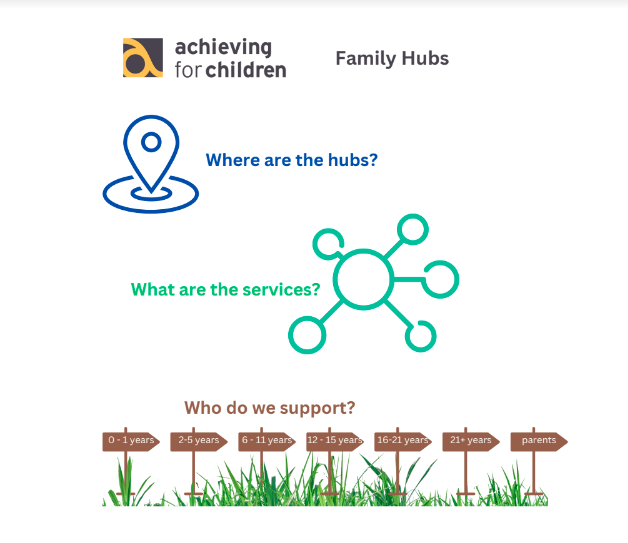 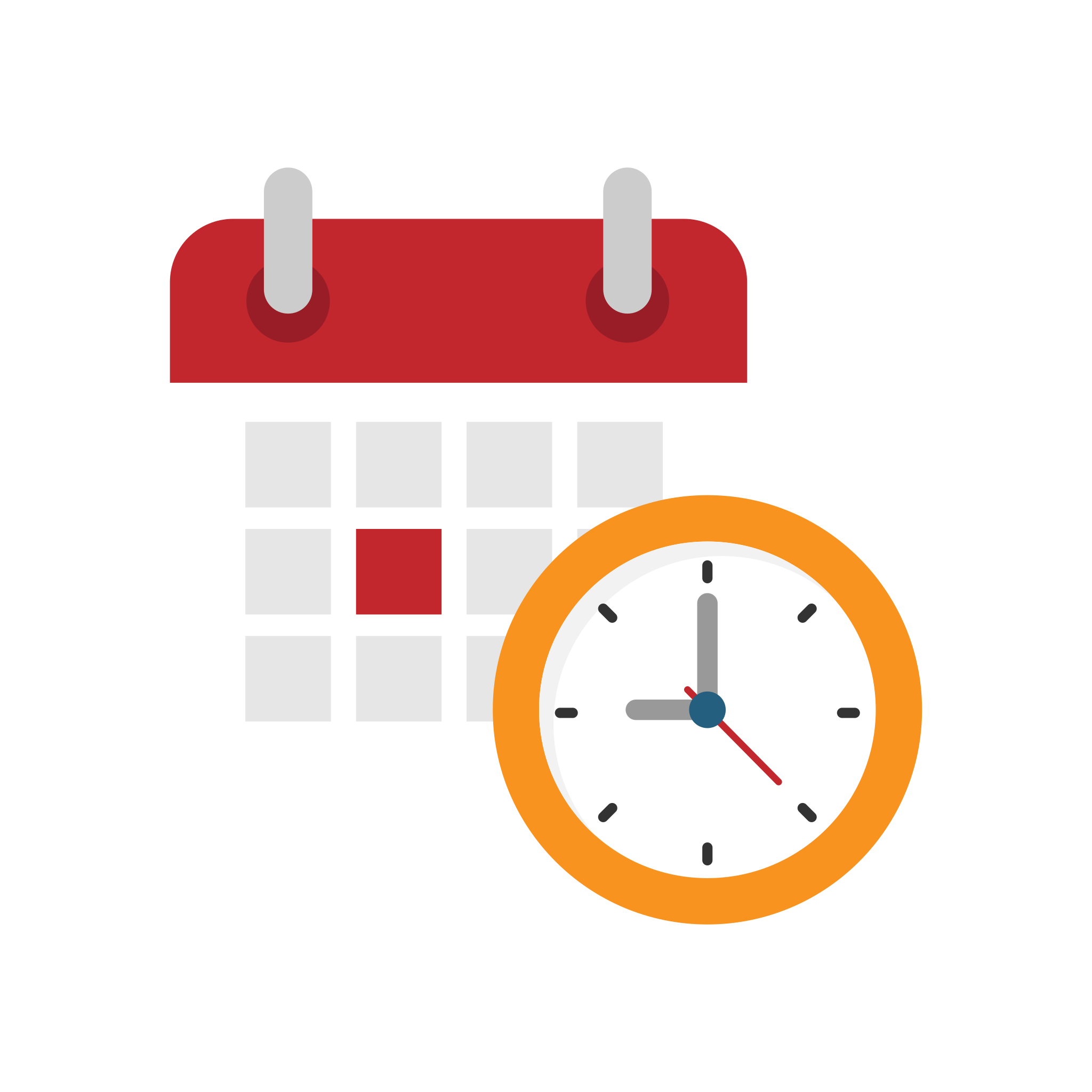 Family Hubs
Where are the Hubs?
Where are the Hubs?
Program timetable
Programme timetable
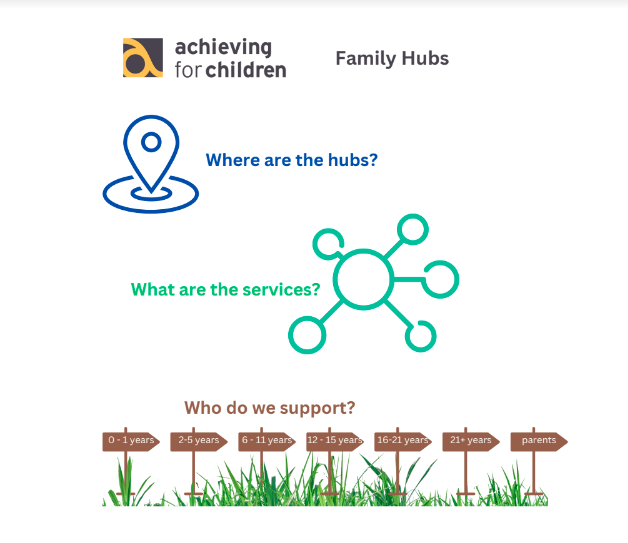 What are the services?
Who we support
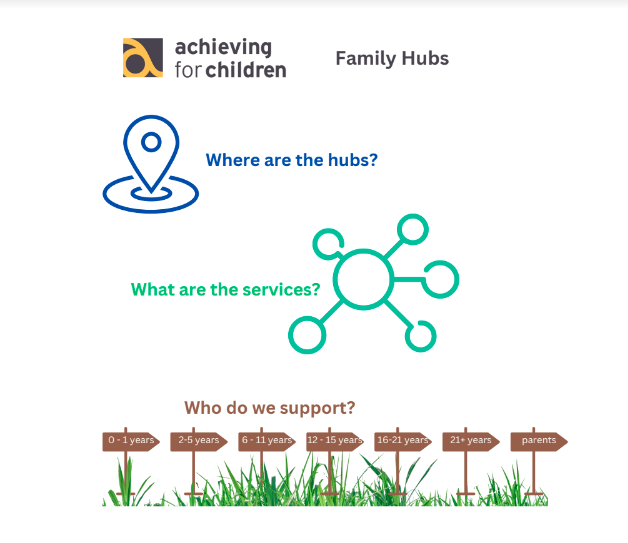 What are the Services - clickable links from each circle or go to one page with following links:
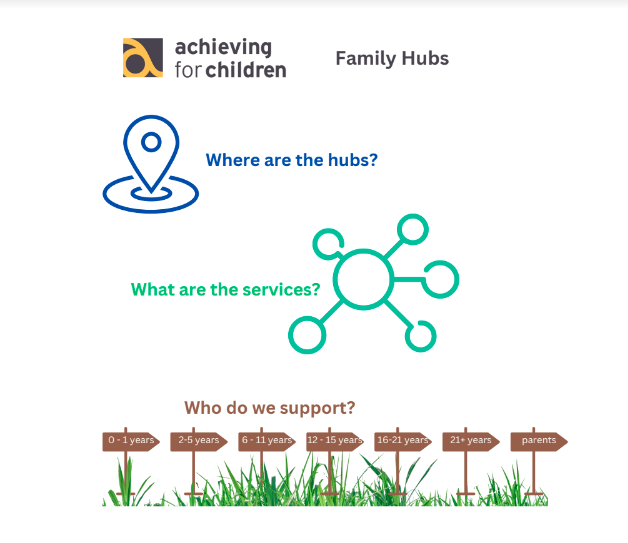 Health and Wellbeing
Education and Employment
Keeping safe 
Practical support
Parenting  
Youth offer
Send offer
Full Directory of Services
Landing page examples
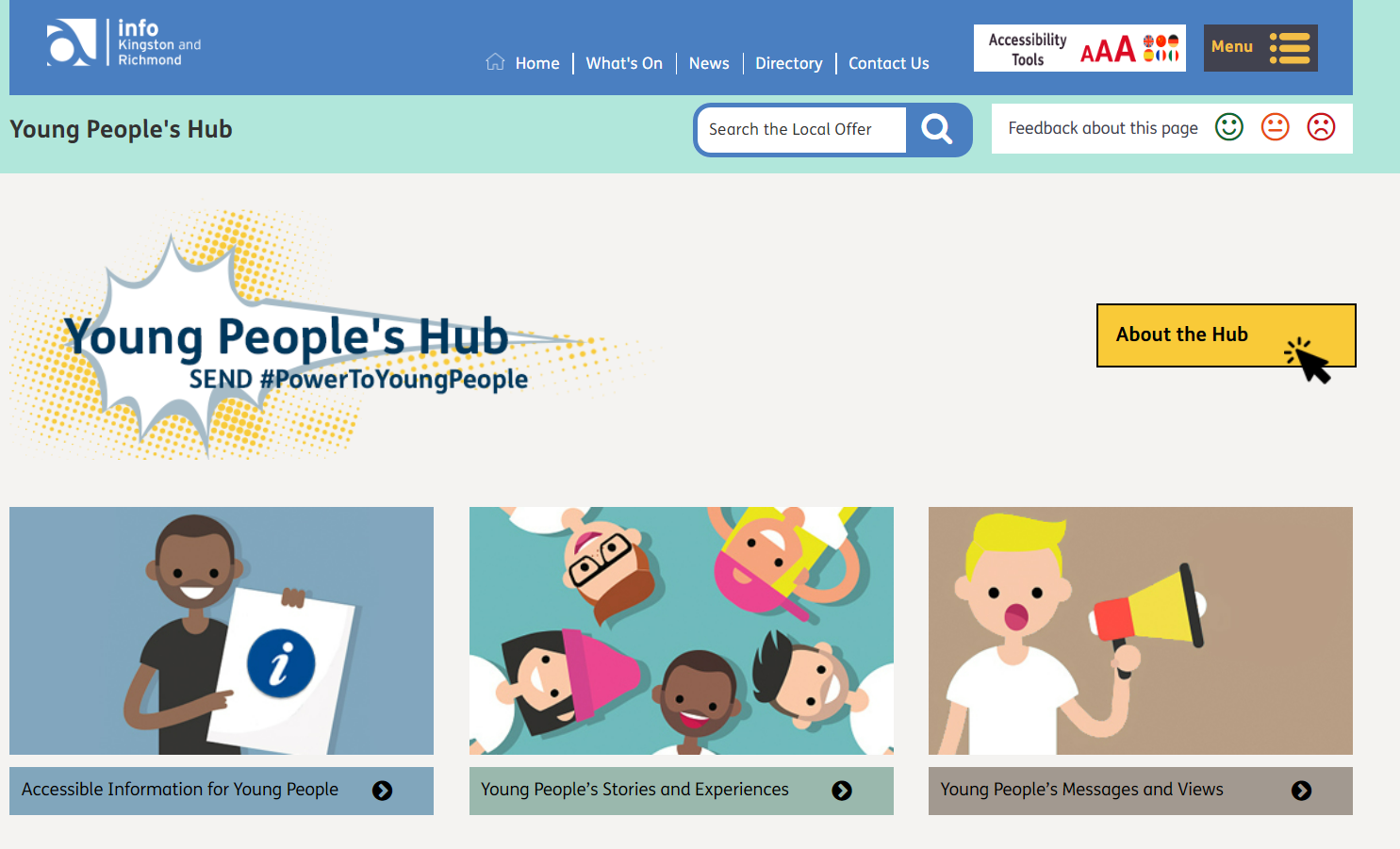 Paid for:
https://kr.afcinfo.org.uk/sections/young_peoples_hub
Provisional Programme for Old Malden Family Hub
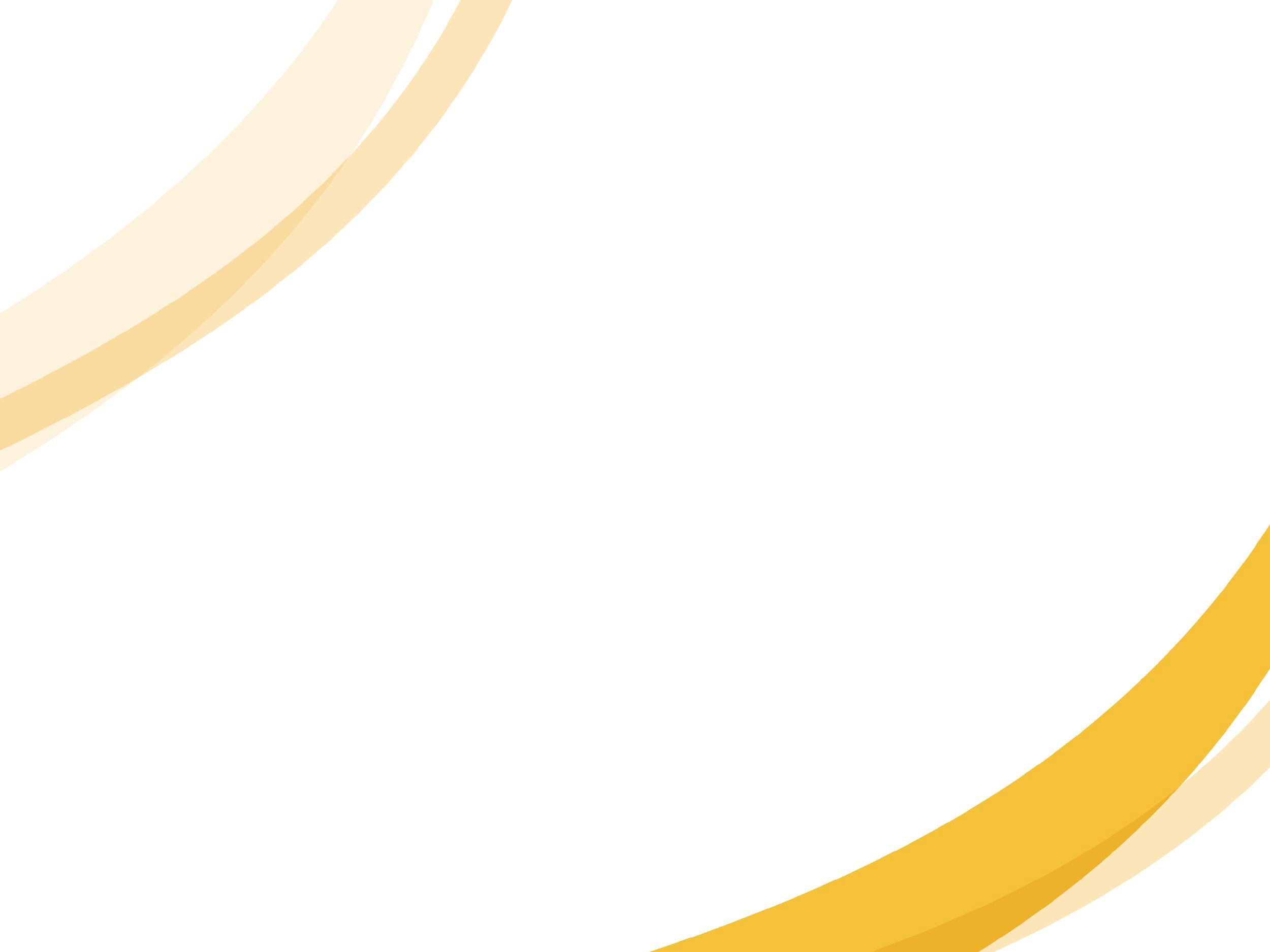 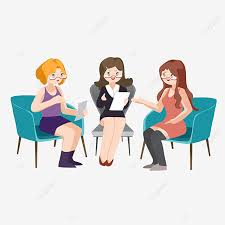 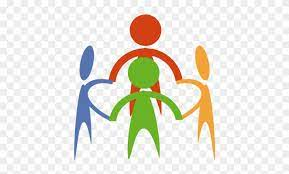 Benefits to children, young people and their  families
One stop shop approach for information advice and guidance
Coordinated programme of activities and events 
Fully funded activities and sessions for children and young people 
Holiday programmes for all ages including HAF/FUEL at some sites 
Access to wider community support and organisations 
Brief intervention support available for families swiftly 
Access to parenting support, early help
Access to trained, skilled workforce
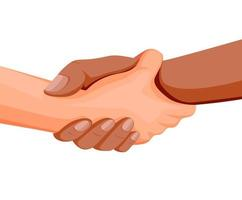 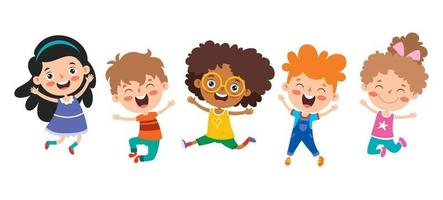 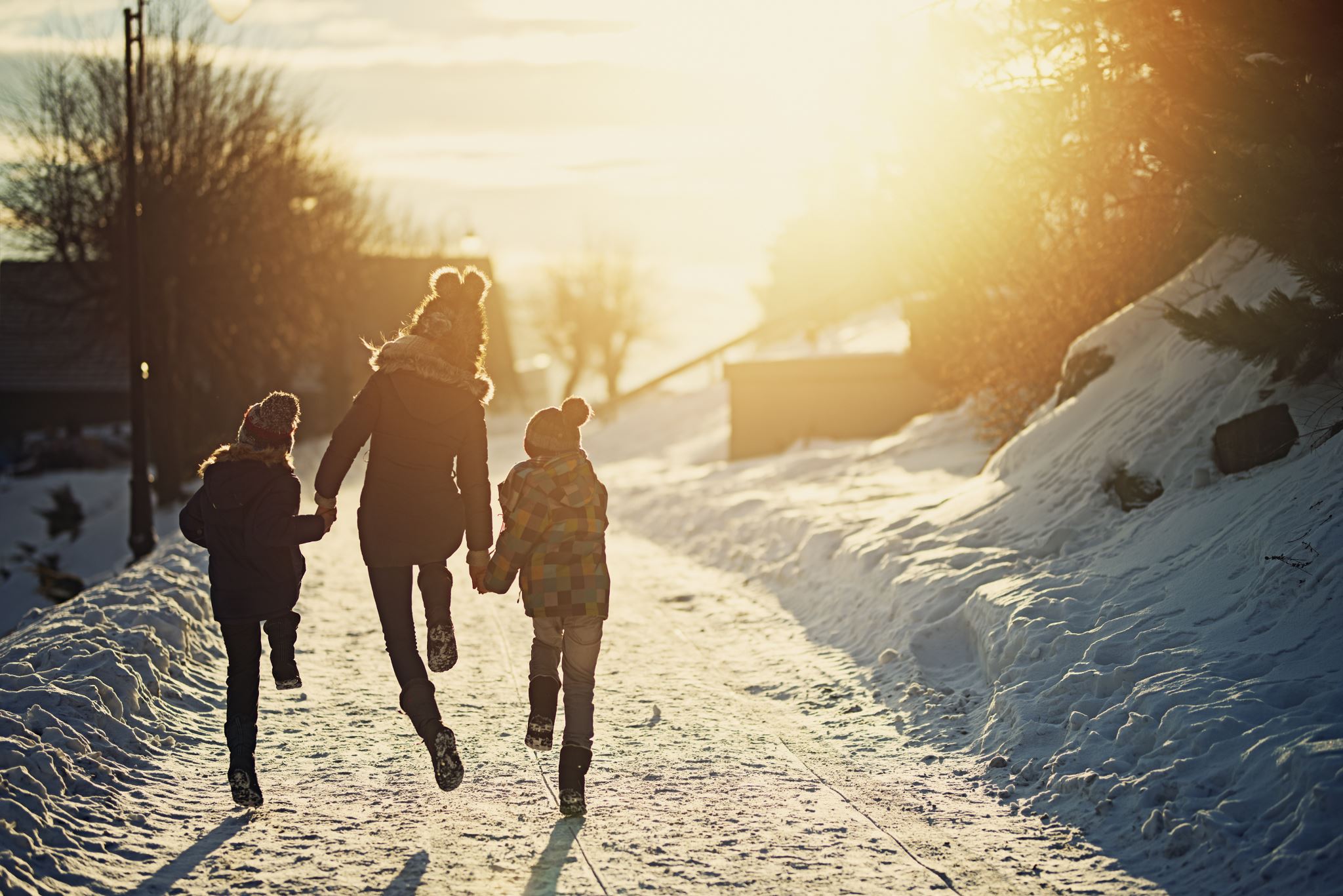 Early Help Key Contacts
Key Contacts - Kingston 


Brenda Wood - Family Hub Manager - Kingston 

Matthew Angell - Youth Service Manager - Kingston 

Rebecca Eggleton - Wills - Family Hub Early Help Team Leader 

Karen Williams - Parenting Lead - Kingston 

Michael Connor - Participation Lead - Youth 

Email example Sarah.Reid@achieivingforchildren.org.uk
Key documents
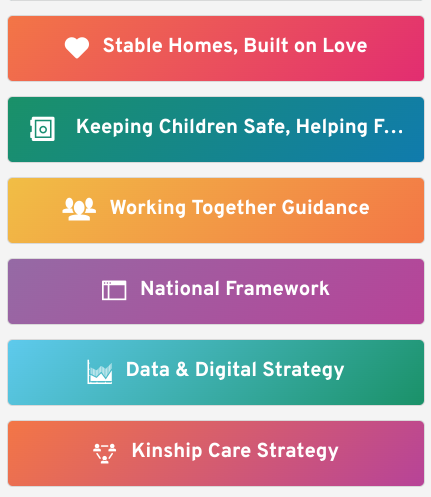 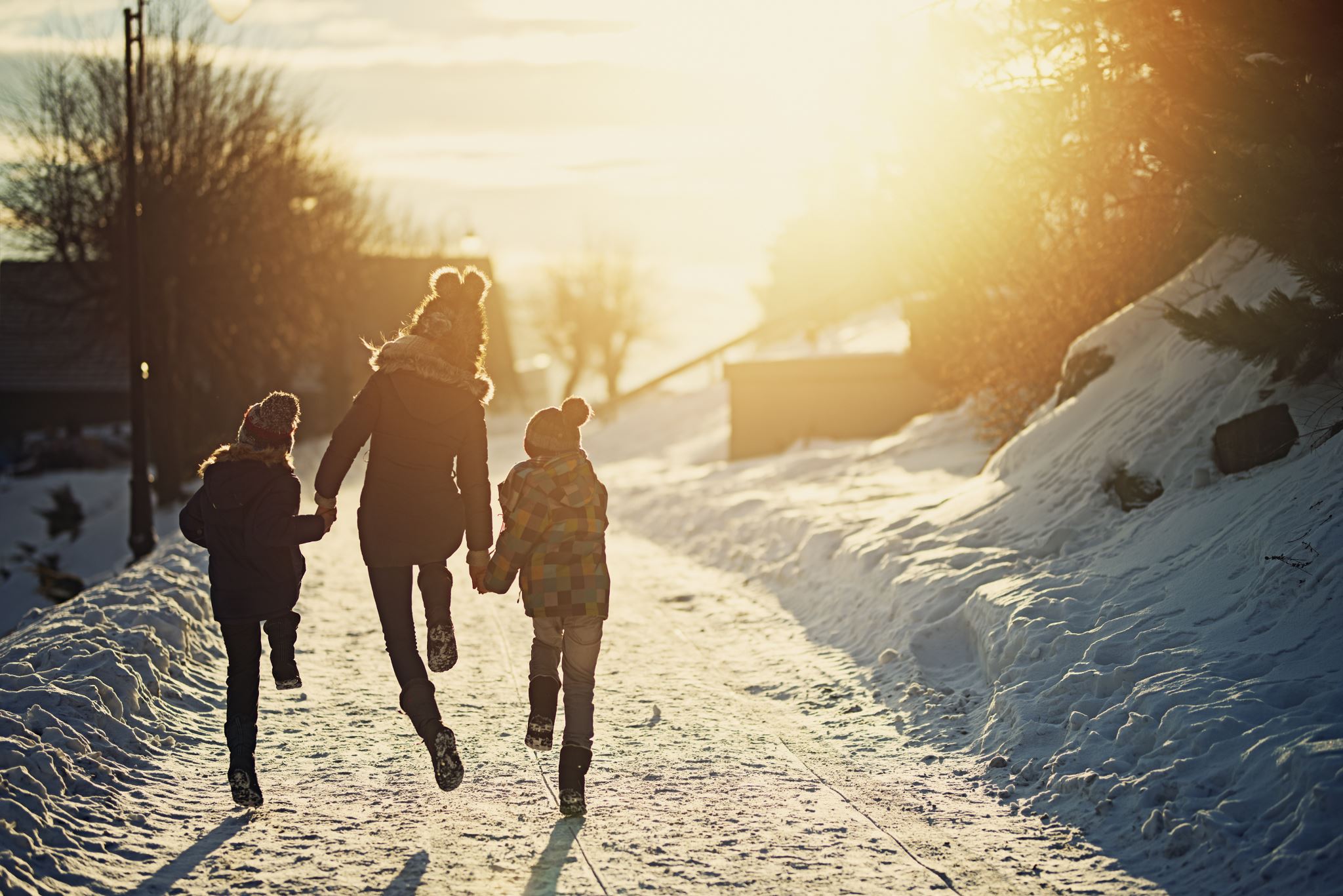 Opportunities
Opportunities 

Engagement - Parents Voice - any synergies? Opportunities?  

Peer to peer support spaces

Access to Parenting Lead/FSW/EH for your families 

Advisory Board present your organisation to group? Join? 

Collaboration on programme of activities, local regional events 

Delivery of activities from sites
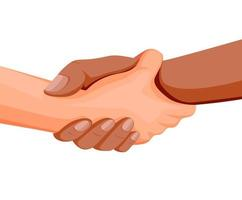 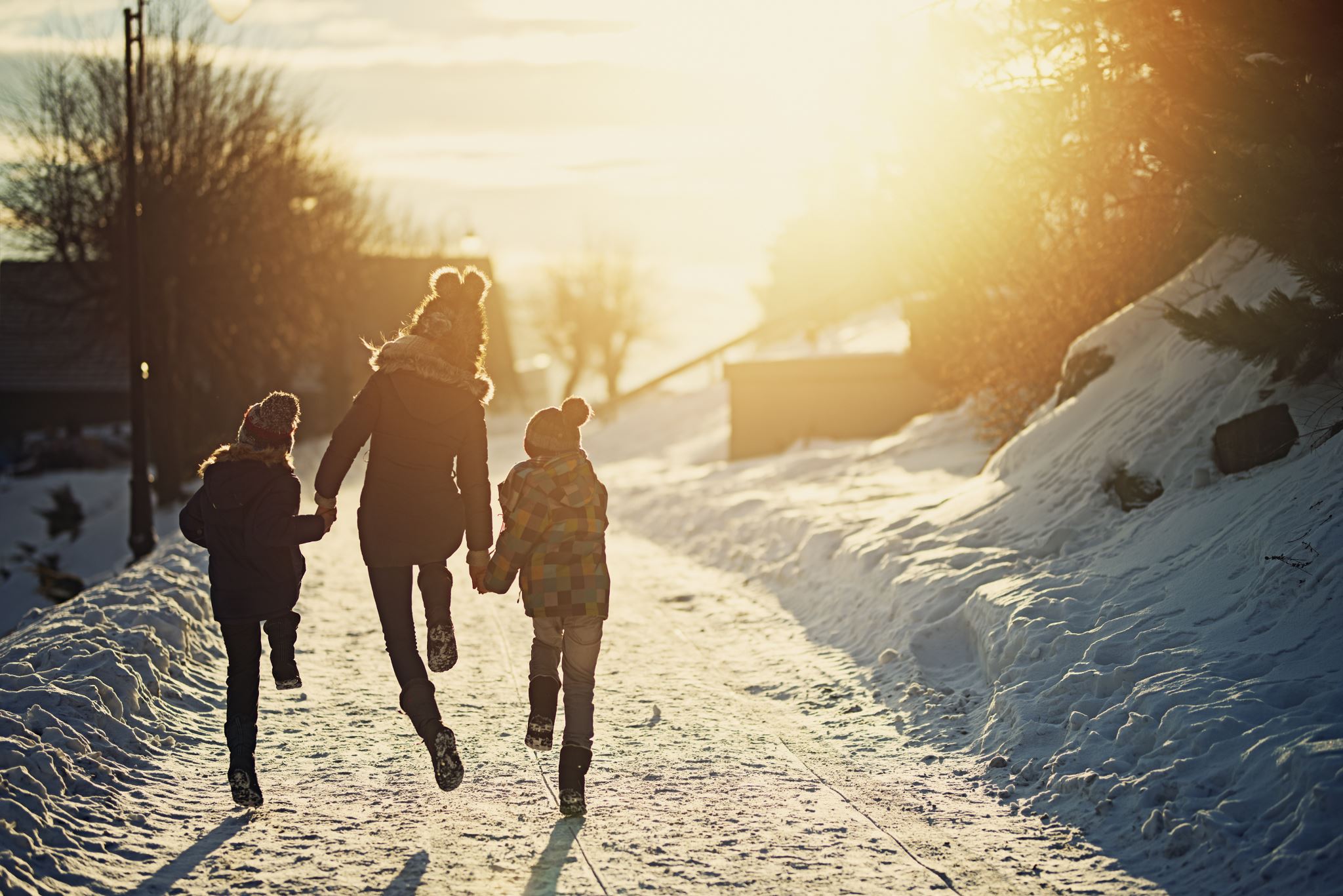 Thank You and Questions